Тема 16.Александр II
Александр II (1855-1881)
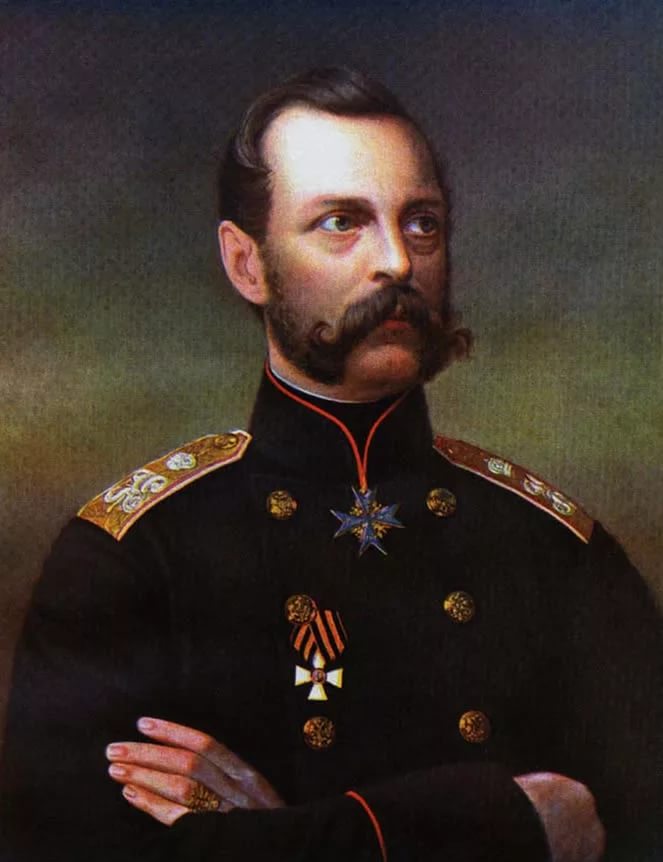 Завершение Крымской войны (1853-1856)
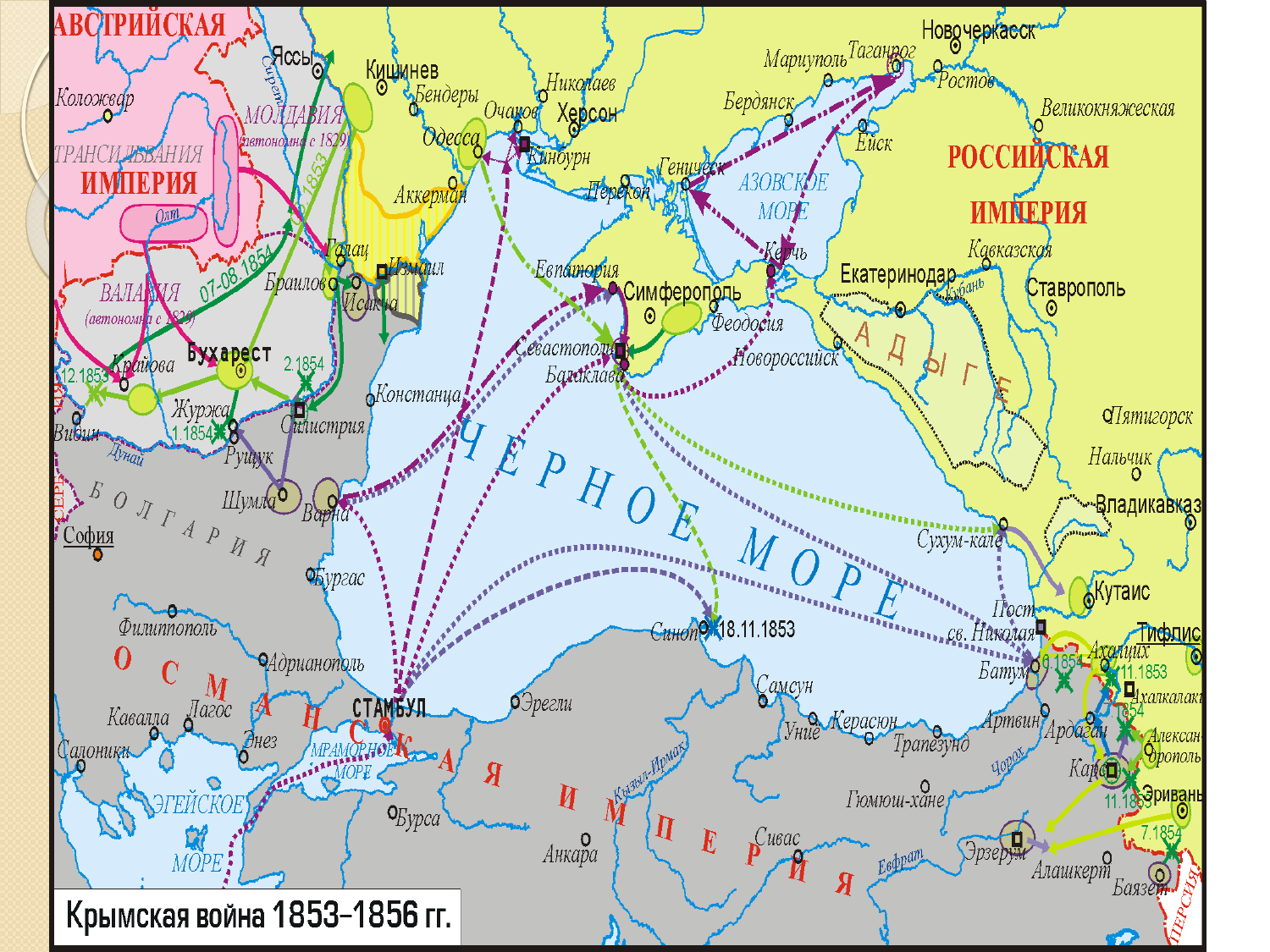 Итоги Крымской войны
В марте 1856 г. в Париже был заключен мир, ставший очень невыгодным для России. 
Россия потеряла право иметь военный флот и укрепления на Черном море 
Россия теряла право исключительного покровительства над христианами, живущими в Турции 

    Война показала, что Россия отставала в своем развитии от большинства европейских стран.
Внутренняя политика. Реформы:
Аграрная (отмена крепостного права)
Административная (местное самоуправление в деревнях)
Военная (введена всеобщая воинская повинность)
Судебная (бессословный суд, адвокаты и суд присяжных)
Отмена крепостного права (19 февраля 1861 г.)
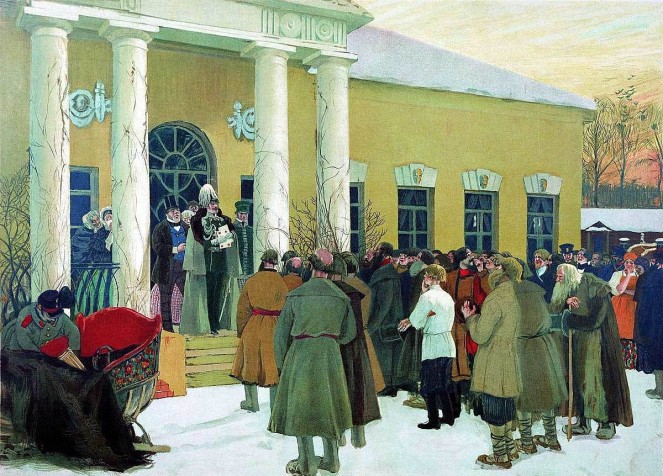 Крестьяне получали свободу
Крестьяне получали только часть земли, а остальная оставалась у помещика
За землю нужно было заплатить большие деньги 
Выкуп земли продолжался 49 лет
Внешняя политика
1867 г. – продажа Аляски США
Присоединение территорий в Средней Азии
1877-1878 гг. - русско-турецкая война
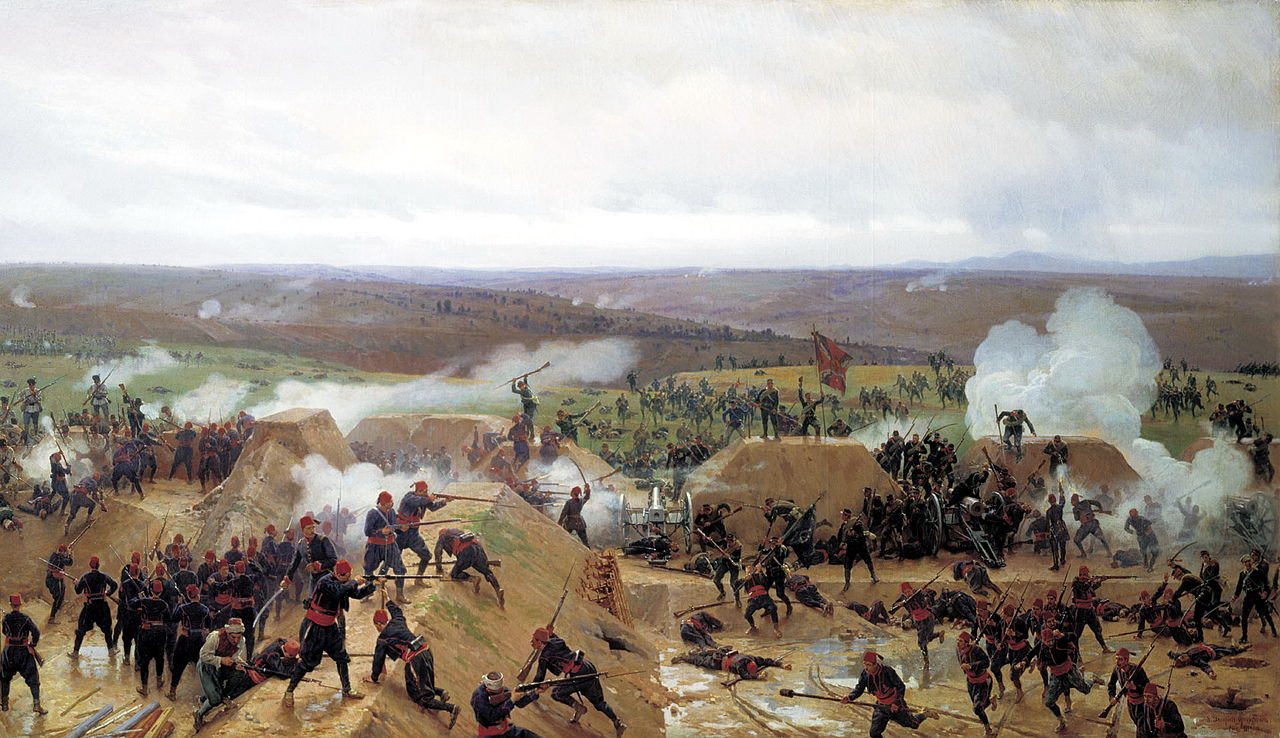 Убийство Александра II (1 марта 1881)
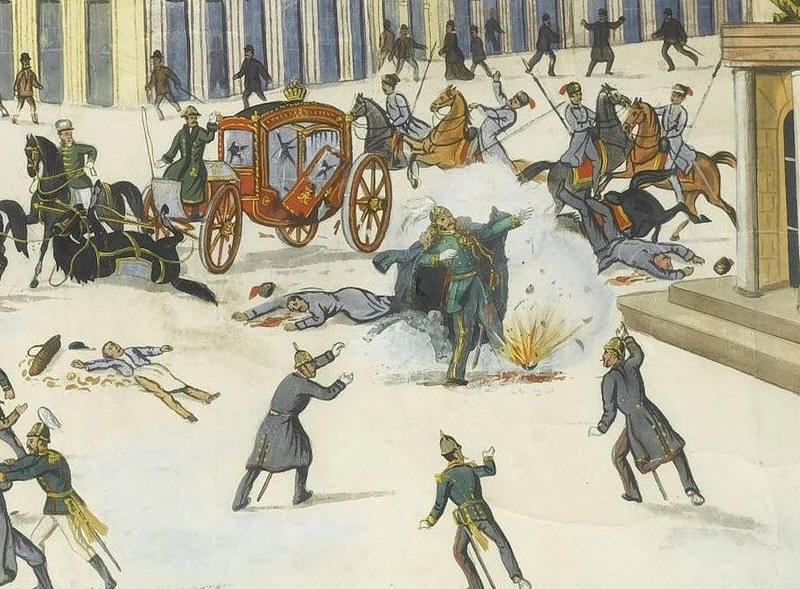 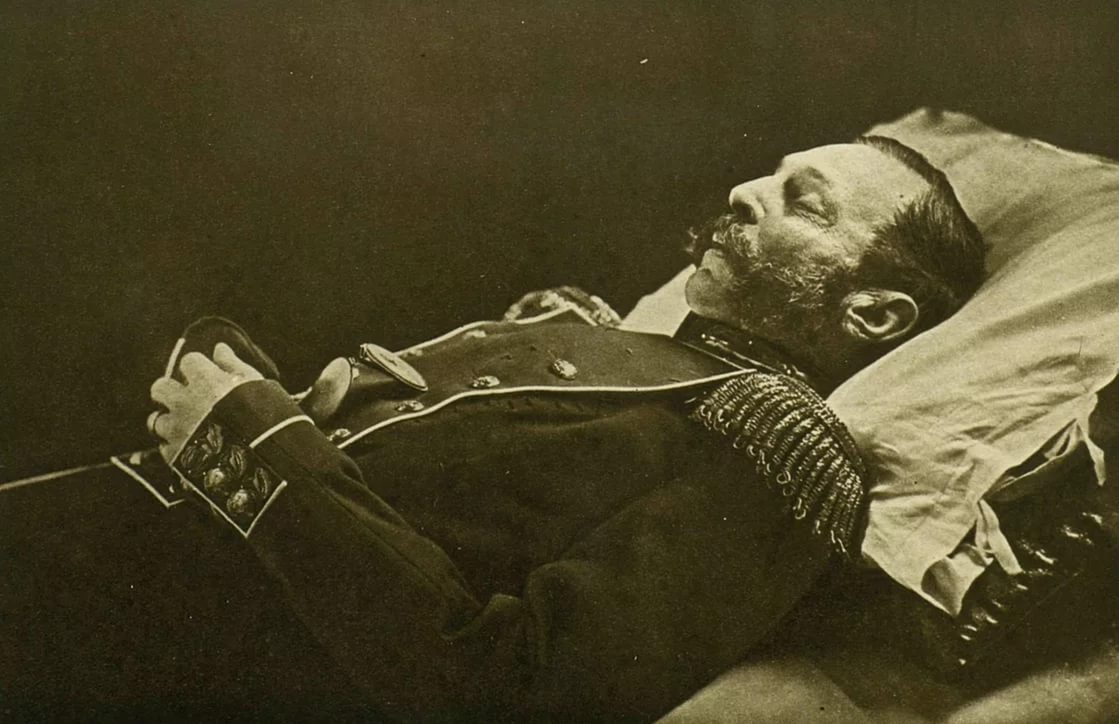 Храм «Спас-на-крови»
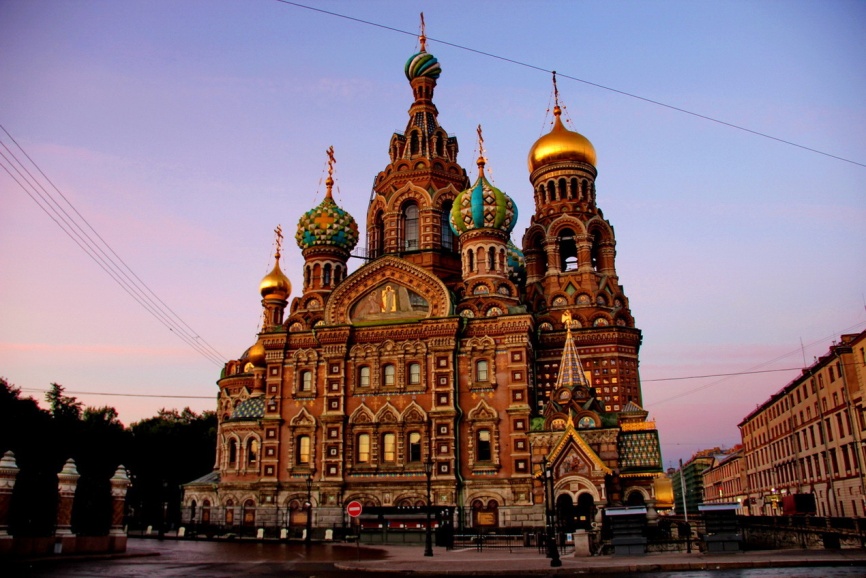 Вопросы для повторения
Назовите итоги Крымской войны
Назовите реформы Александра II
Что произошло 19 февраля 1861 г.?
Почему реформа об отмене крепостного права не была доведена до конца?
Как умер Александр II?
Как называется этот храм?
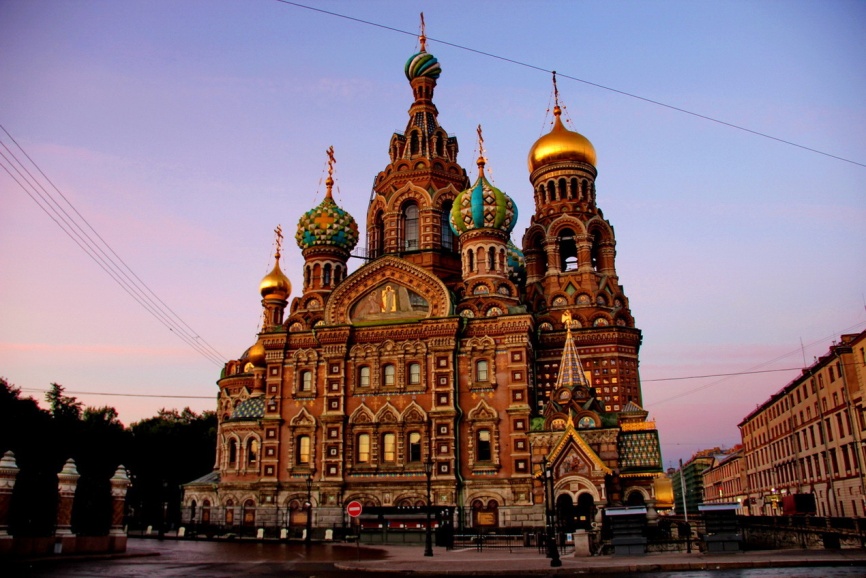